Finanza, Economia, Impresa: insegnare nel contesto europeo
Idee e stimoli dalle Conferenze europee di AEEE Association of European Economics Education
Università degli Studi di Milano Bicocca, Diseade, Edificio U7, Sala del Consiglio
Via Bicocca degli Arcimboldi, 8
Milano, 14 Ottobre 2019 -
Le attività dell’Istat per lo sviluppo della cultura statistica nelle scuole
Alessandro Valentini, Patrizia Collesi, Paola Francesca Cortese
Istituto Nazionale di Statistica
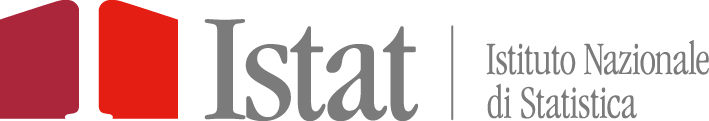 L’ISTAT PER LO SVILUPPO DELLA CULTURA STATISTICA
La missione dell’Istat è quella di servire la collettività attraverso la produzione e la comunicazione di informazioni statistiche […]
Il Programma strategico PG5 (Migliore informazione e comunicazione) include le iniziative volte all’integrazione dei prodotti e servizi di diffusione e comunicazione
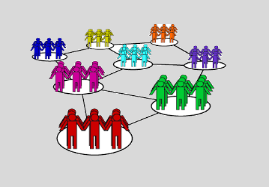 Le Sedi territoriali dell’Istat svolgono attività di diffusione dell’informazione e sviluppo della cultura statistica coerenti con la programmazione triennale e annuale dell’Istituto nell’ottica di piena integrazione «centro-periferia-centro»
2
Le attività dell’Istat per lo sviluppo della cultura statistica nelle scuole
Alessandro Valentini, Patrizia Collesi, Paola Francesca Cortese | Milano, 14 Ottobre 2019
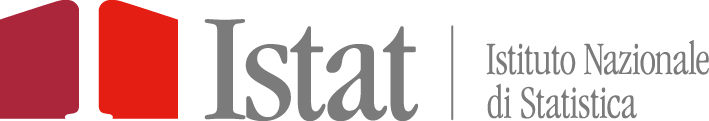 POSSIBILI STRATEGIE
Azioni coordinate e sistematiche
Orientamento all’utilizzazione e all’applicazione dei dati nei contesti di decisione e valutazione
Sviluppo di metodi per il processo decisionale attraverso l’uso dei dati della statistica ufficiale 
Conoscenza dei criteri che guidano l’attività di ricerca 
Promozione cultura del metadato
Attenzione alla qualità e alla sua certificazione

Tipi di azioni
Standardizzabili
Sostenibili
Replicabili

Partecipazione ad attività già avviate
Concorsi e premi
Accordi operativi con le scuole
…
3
Le attività dell’Istat per lo sviluppo della cultura statistica nelle scuole
Alessandro Valentini, Patrizia Collesi, Paola Francesca Cortese | Milano, 14 Ottobre 2019
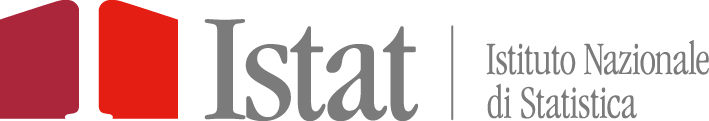 GLI ASSI DELLO SVILUPPO
4
Le attività dell’Istat per lo sviluppo della cultura statistica nelle scuole
Alessandro Valentini, Patrizia Collesi, Paola Francesca Cortese | Milano, 14 Ottobre 2019
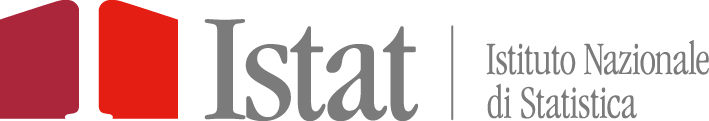 STATISTICA NELLE DISCIPLINE CURRICULARI
Statistica nelle discipline curriculari
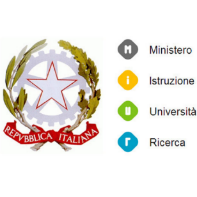 Le linee guida/indicazioni nazionali prevedono competenze e abilità in statistica: padroneggiare gli strumenti (grafici e tabelle) per leggere e interpretare l’informazione quantitativa a partire dal primo ciclo di istruzione fino a tutto il secondo ciclo.
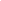 I test annuali per la valutazione del sistema scolastico presentano uno specifico ambito di valutazione delle competenze nell’area della statistica, per tutto il ciclo scolastico (Dati e previsioni).
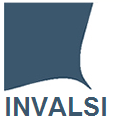 5
Le attività dell’Istat per lo sviluppo della cultura statistica nelle scuole
Alessandro Valentini, Patrizia Collesi, Paola Francesca Cortese | Milano, 14 Ottobre 2019
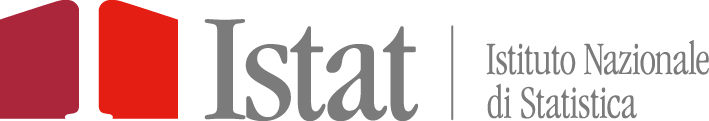 INDICAZIONI NAZIONALI | SCUOLE SECONDARIE DI 2° GRADO
Statistica nelle discipline curriculari
LICEI
SCUOLE TECNICHE O PROFESSIONALI
Scelta di rappresentazioni, strumenti di analisi, indicatori di sintesi, indicatori di variabilità
più adatti all’analisi, in relazione alla tipologia di dati
Uso consapevole degli strumenti di calcolo e delle potenzialità offerte da applicazioni informatiche specifiche
2°
Primo biennio
Utilizzo dei dati per le previsioni
Costruzione di modelli anche a carattere predittivo
Utilizzo degli strumenti statistici per la valutazione di efficienza, efficacia o qualità
Cogliere le potenzialità legate agli aspetti interdisciplinari
della statistica
Fondamenti dell’analisi delle relazioni tra caratteri
Basi concettuali della statistica inferenziale
2°
Secondo biennio
6
Le attività dell’Istat per lo sviluppo della cultura statistica nelle scuole
Alessandro Valentini, Patrizia Collesi, Paola Francesca Cortese | Milano, 14 Ottobre 2019
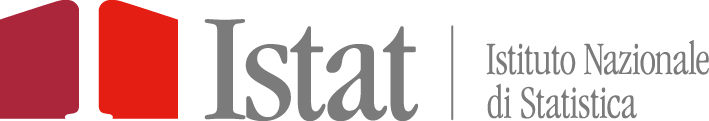 GAMIFICATION
Gamification
Obiettivi
Stimolare un comportamento attivo e misurabile
Guidare l’interesse verso il messaggio da comunicare 
Diffondere la conoscenza quantitativa

Elementi di base
Dinamiche | Impostazione dell’ambiente gamificato (vincoli, sviluppi narrativi, progressioni di gioco)
Meccaniche | Strumenti per rendere l’attività più coinvolgente (sfida, cooperazione, competizione, feedback, ricompense)
Componenti | Elementi base del gioco: avatar, badge, collezioni di oggetti, combattimenti, sblocco di contenuti, classifiche, livelli, punti, squadre, giochi di ruolo (strategia e tattica).
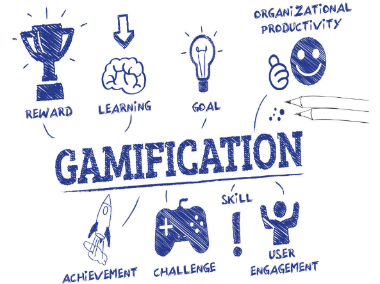 7
Le attività dell’Istat per lo sviluppo della cultura statistica nelle scuole
Alessandro Valentini, Patrizia Collesi, Paola Francesca Cortese | Milano, 14 Ottobre 2019
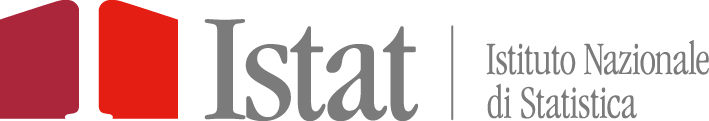 UN ESEMPIO DI GAMIFICATION | SPORTISTAT
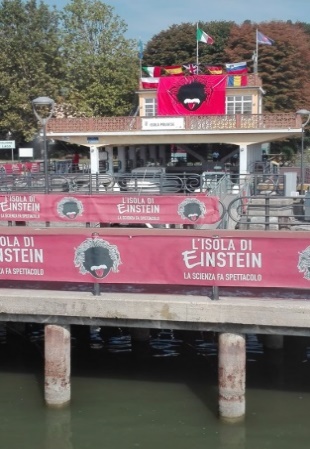 Gamification
SportIstat è un’attività statistico-sportiva che coniuga il rigore scientifico e la curiosità statistica con la giocosità delle attività proposte. 

Percorso competitivo articolato in “tappe”.  Alla fine del percorso calcolo di un punteggio complessivo 

Visualizzazione interattiva del risultato attraverso l’utilizzo di grafici, costruiti con dei mattoncini di costruzioni.
Isola di Einstein
31.08 - 01.09.19
Isola Polvese (PG)
Notte dei ricercatori, 27.09.19
         Perugia                    Siena
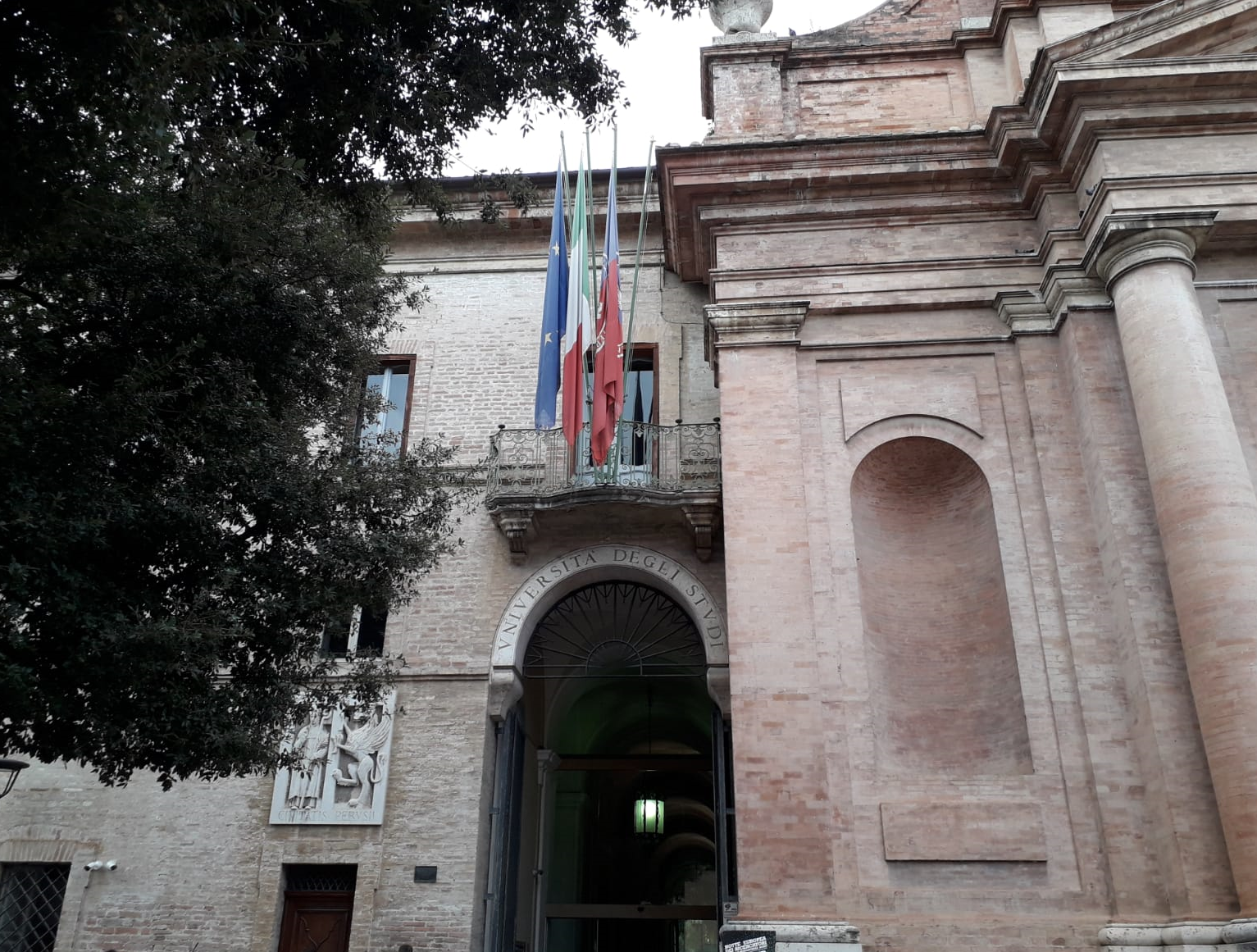 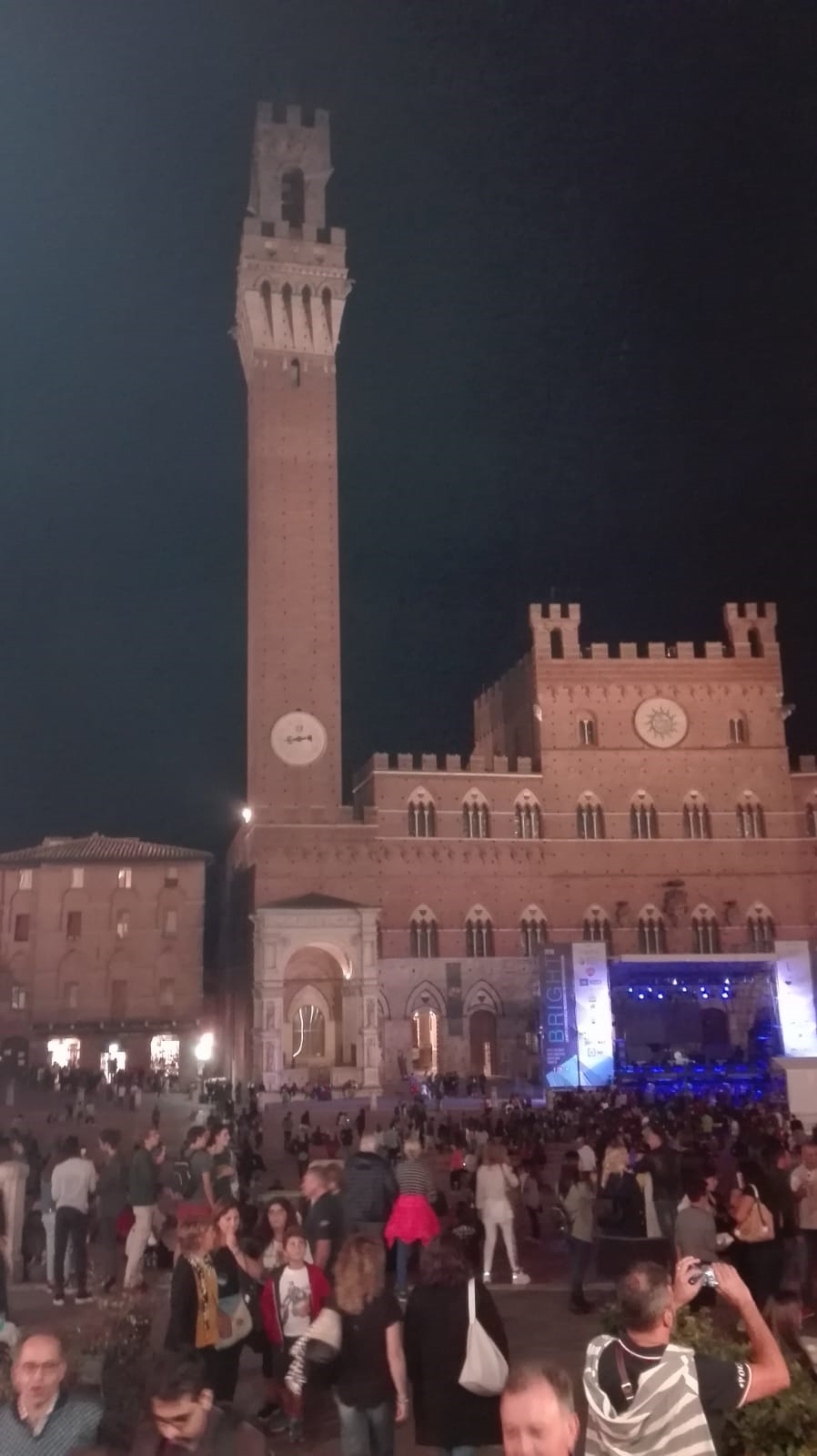 8
Le attività dell’Istat per lo sviluppo della cultura statistica nelle scuole
Alessandro Valentini, Patrizia Collesi, Paola Francesca Cortese | Milano, 14 Ottobre 2019
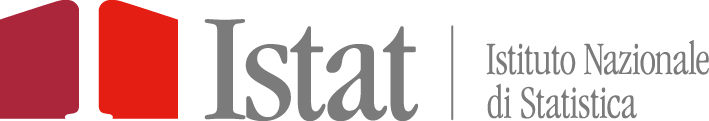 IL PERCORSO SPORTISTAT ALL’ISOLA DI EINSTEIN
Gamification
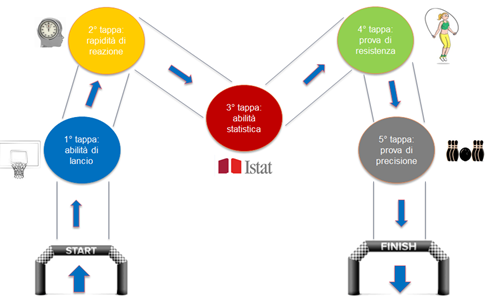 9
Le attività dell’Istat per lo sviluppo della cultura statistica nelle scuole
Alessandro Valentini, Patrizia Collesi, Paola Francesca Cortese | Milano, 14 Ottobre 2019
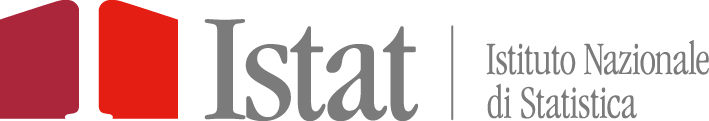 IL PERCORSO SPORTISTAT | ESEMPIO TAPPA 2 – RAPIDITA’ DI REAZIONE
Gamification
Obiettivo: afferrare un’asta in caduta nel più breve tempo possibile
Punteggio: 1-20 cm (<20 secondi)=20 punti; 21-40 cm (0,20-0,28 secondi)=13 punti; 41-60 cm (>0,28 secondi)=6 punti
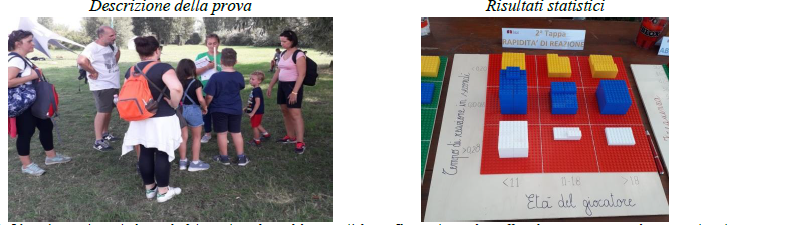 10
Le attività dell’Istat per lo sviluppo della cultura statistica nelle scuole
Alessandro Valentini, Patrizia Collesi, Paola Francesca Cortese | Milano, 14 Ottobre 2019
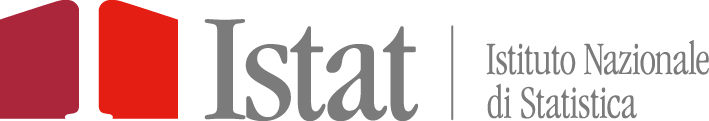 IL PERCORSO SPORTISTAT | PUNTEGGIO TOTALE
Gamification
Caratteristiche del progetto:
Modularità
Replicabilità per ogni ordine di scuola
Sviluppo del ragionamento statistico
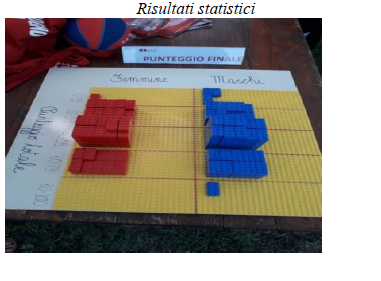 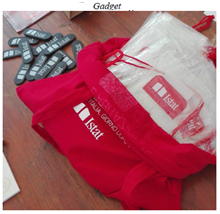 11
Le attività dell’Istat per lo sviluppo della cultura statistica nelle scuole
Alessandro Valentini, Patrizia Collesi, Paola Francesca Cortese | Milano, 14 Ottobre 2019
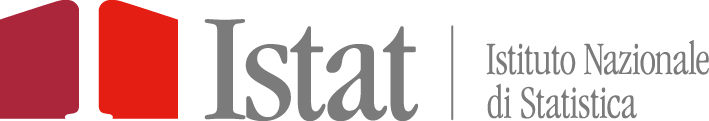 CASSETTA DEGLI ATTREZZI
Obiettivo
Costruire un insieme ordinato di proposte per i vari target

Concetti chiave
Razionalizzazione del materiale disponibile sul sito Istat
Catalogazione

Aspetti operativi
Costruzione matrice delle proposte per l’utenza
Aggiornamento della matrice
Cassetta degli attrezzi
12
Le attività dell’Istat per lo sviluppo della cultura statistica nelle scuole
Alessandro Valentini, Patrizia Collesi, Paola Francesca Cortese | Milano, 14 Ottobre 2019
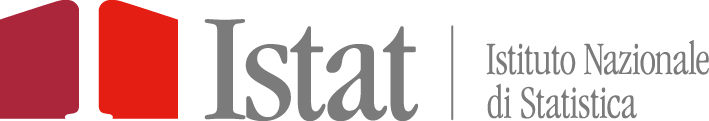 CASSETTA DEGLI ATTREZZI | MATERIALE PER LE SCUOLE
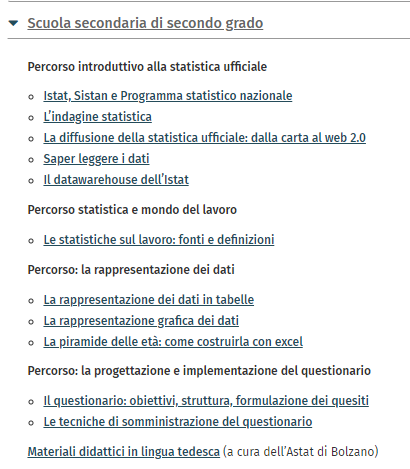 www.istat.it
    > Informazioni e servizi
   > Per studenti e docenti 
   > Pacchetti didattici
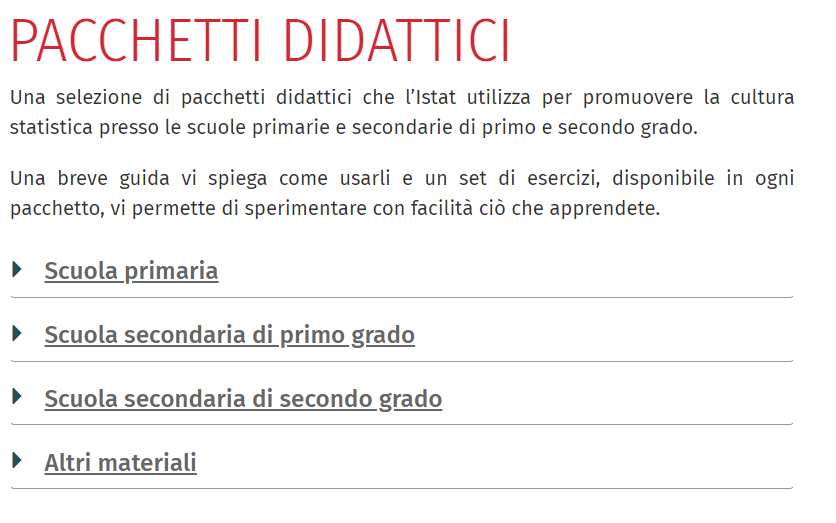 Cassetta degli attrezzi
13
Le attività dell’Istat per lo sviluppo della cultura statistica nelle scuole
Alessandro Valentini, Patrizia Collesi, Paola Francesca Cortese | Milano, 14 Ottobre 2019
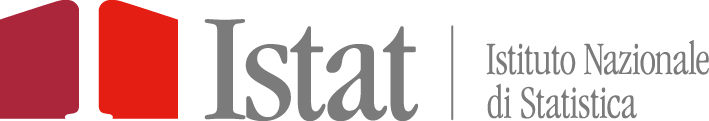 CASSETTA DEGLI ATTREZZI | MATERIALE PER TUTTI
https://www.istat.it/it/statistica-per-tutti
La statistica ufficiale raccontata con un linguaggio semplice e diretto
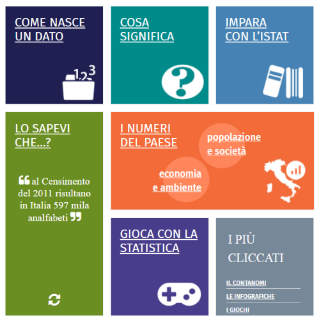 Pillole video sul processo di indagine statistica
Cassetta degli attrezzi
Curiosità sui dati
Fascicoli di enigmistica a tema statistico
Fiabe statistiche
Attività pratiche
14
Le attività dell’Istat per lo sviluppo della cultura statistica nelle scuole
Alessandro Valentini, Patrizia Collesi, Paola Francesca Cortese | Milano, 14 Ottobre 2019
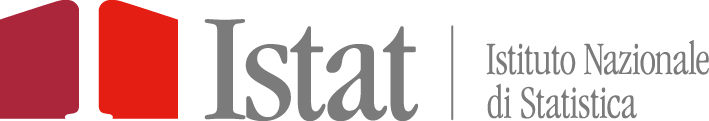 CASSETTA DEGLI ATTREZZI | ATTIVITA’ IN CLASSE
Il caso dell’Alternanza scuola-lavoro

Il primo progetto in assoluto è stato siglato dall’Istat in Toscana con la scuola Russell-Newton di Scandicci (FI)

Esperienza prototipale per Istat 
Replicabilità
Valutazione del percorso
La presentazione dei risultati
30 Maggio 2019
Cassetta degli attrezzi
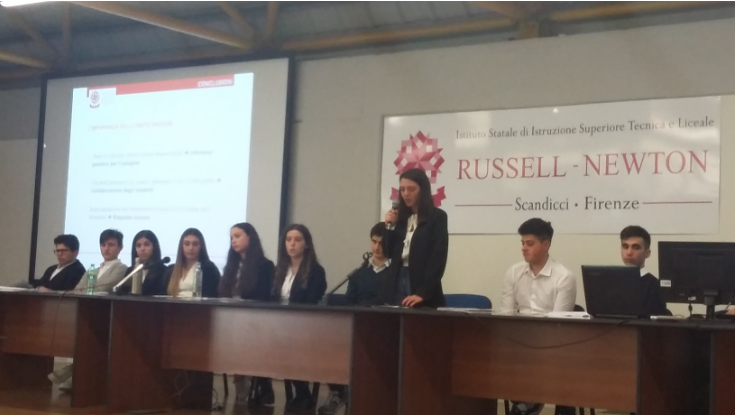 15
Le attività dell’Istat per lo sviluppo della cultura statistica nelle scuole
Alessandro Valentini, Patrizia Collesi, Paola Francesca Cortese | Milano, 14 Ottobre 2019
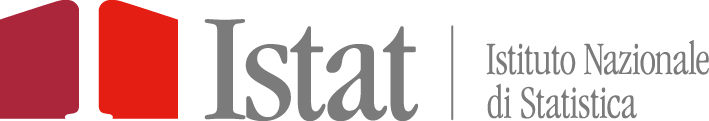 CONCORSI E PREMI | ISLP
Concorso biennale per poster statistici promosso dall’International statistical literacy project (ISLP) per gli studenti delle scuole superiori (dal 2018 partecipano anche gli studenti delle lauree triennali)

Obiettivo: accrescere nei giovani la percezione della statistica ufficiale come strumento di conoscenza della realtà quotidiana

Fase nazionale: poster statistico a tema libero
Il primo classificato della categoria partecipa alla gara internazionale

Fase internazionale: al convegno internazionale dell’International statistical institute (ISI) a Kuala Lumpur nel 2019 sono stati selezionati i vincitori
16
Le attività dell’Istat per lo sviluppo della cultura statistica nelle scuole
Alessandro Valentini, Patrizia Collesi, Paola Francesca Cortese | Milano, 14 Ottobre 2019
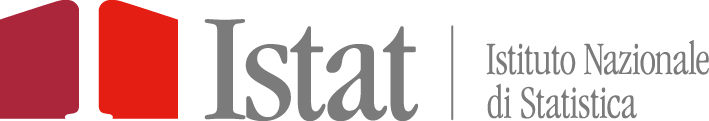 CONCORSI E PREMI | ISLP
Poster italiano vincitore della sezione Lauree universitarie triennali

La distanza tra realtà e percezione (corso di Laurea triennale in Economia e statistica per le organizzazioni -Dipartimento di Economia e statistica “S. Cognetti de Martiis” dell’Università di Torino)

Coordinatore: professoressa Alessandra Durio
17
Le attività dell’Istat per lo sviluppo della cultura statistica nelle scuole
Alessandro Valentini, Patrizia Collesi, Paola Francesca Cortese | Milano, 14 Ottobre 2019
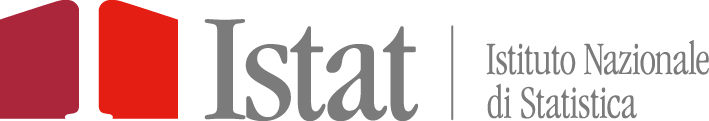 CONCORSI E PREMI | OLIMPIADI DELLA STATISTICA
Concorso annuale: competizione italiana e competizione europea 
Obiettivo:
Avvicinare gli studenti al ragionamento statistico
Suscitare il loro interesse verso l’analisi dei dati e la probabilità
Saper cogliere correttamente il significato delle informazioni quantitative  

Competizione italiana (collaborazione SIS-Istat)
Target: studenti scuole secondarie superiori
I, II, III, IV anno, in due gruppi: I e II, III e IV
Due fasi: individuale e di gruppo
Fase individuale: 20 domande a risposta multipla su argomenti di statistica
Fase in team: produzione di un PPT sulle statistiche ufficiali dell’Istat
Vincitori: 
Fase individuale: vengono inseriti nell’Albo delle eccellenze del Miur
Fase in team: i primi due classificati accedono alla fase europea
18
Le attività dell’Istat per lo sviluppo della cultura statistica nelle scuole
Alessandro Valentini, Patrizia Collesi, Paola Francesca Cortese | Milano, 14 Ottobre 2019
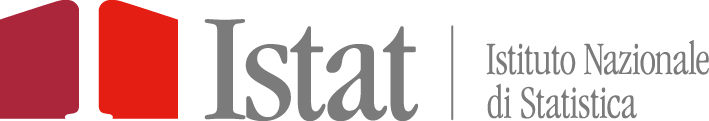 CONCORSI E PREMI | OLIMPIADI DELLA STATISTICA
Fase italiana delle Olimpiadi:
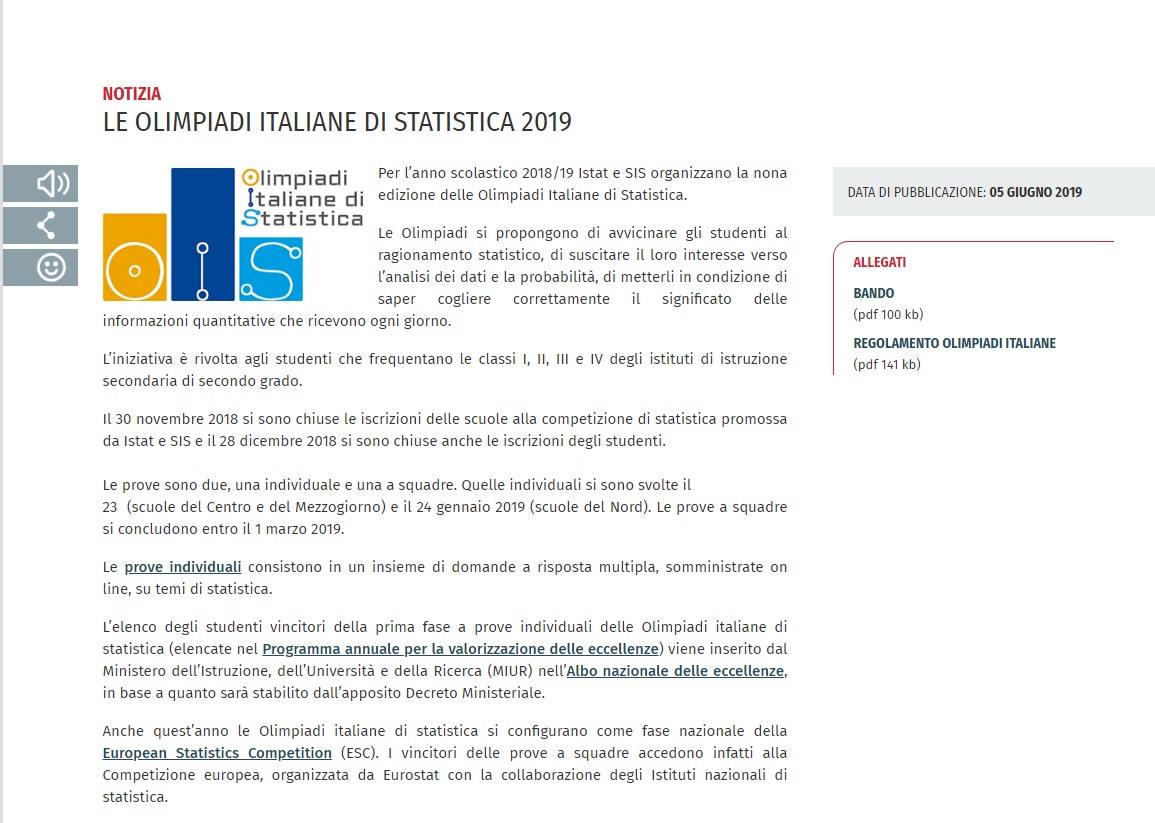 19
Le attività dell’Istat per lo sviluppo della cultura statistica nelle scuole
Alessandro Valentini, Patrizia Collesi, Paola Francesca Cortese | Milano, 14 Ottobre 2019
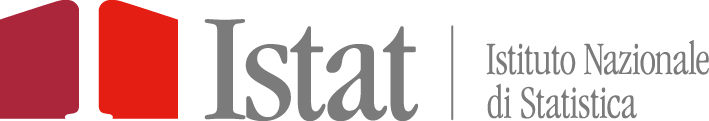 CONCORSI E PREMI | OLIMPIADI DELLA STATISTICA
Competizione europea (inizia nel 2017) – Istituti nazionali di statistica-Eurostat

Parte del progetto europeo DIGICOM
I vincitori della fase a squadre: 2 per il gruppo I e II anno superiore e 2 per III e IV anno partecipano all’European Statistics Competition, su un unico tema. 
Le squadre di ogni paese dell’UE che partecipa producono un video di due minuti. 
Valutazione da giuria internazionale coordinata da Eurostat
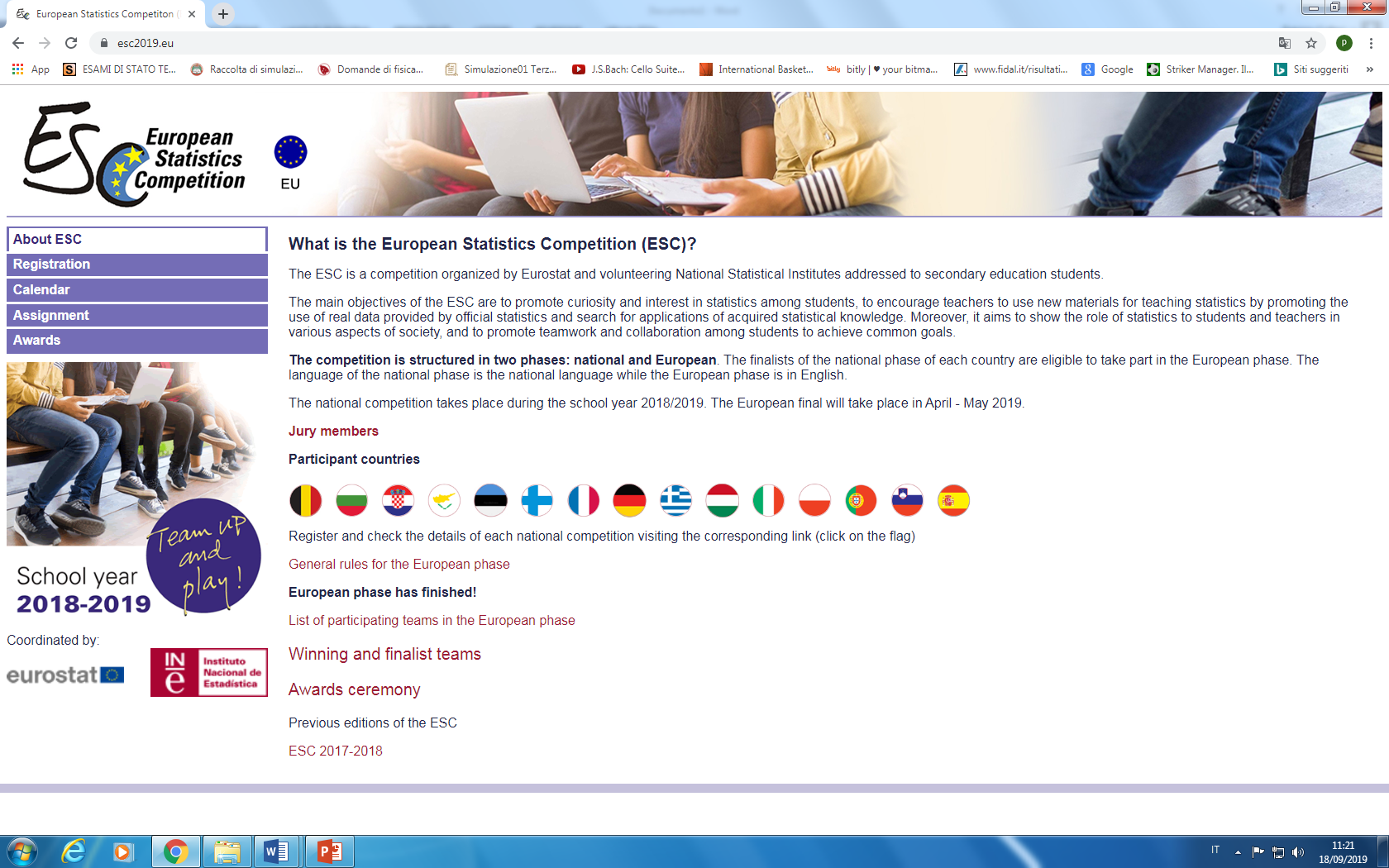 20
Le attività dell’Istat per lo sviluppo della cultura statistica nelle scuole
Alessandro Valentini, Patrizia Collesi, Paola Francesca Cortese | Milano, 14 Ottobre 2019
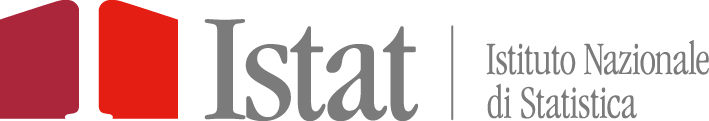 PARTNERSHIP | A SCUOLA DI OPEN COESIONE (ASOC)
Asoc è un percorso innovativo di didattica interdisciplinare rivolto alle scuole secondarie superiori
Obiettivo: aiutare gli studenti a conoscere come le politiche di coesione intervengono nei loro territori

Caratteristiche:
Avviato nel 2012 dal Dipartimento di Coesione territoriale della PCM.  
Nel 2018/2019 170 scuole su tutto il territorio italiano
Nel 2018 accordo con l’Istat per sviluppo cultura statistica
Nel 2018/2019 circa 60 ricercatori Istat supportano le squadre per ricercare dati, spiegare tecniche, realizzare indicatori sintetici, arricchire la formazione degli studenti, realizzare un monitoraggio civico dei progetti, ecc..  
Bando annuale con il Miur per selezionare le scuole partecipanti
Aperte le candidature A.S. 2019/2020, chiudono il 21 ottobre
21
Le attività dell’Istat per lo sviluppo della cultura statistica nelle scuole
Alessandro Valentini, Patrizia Collesi, Paola Francesca Cortese | Milano, 14 Ottobre 2019
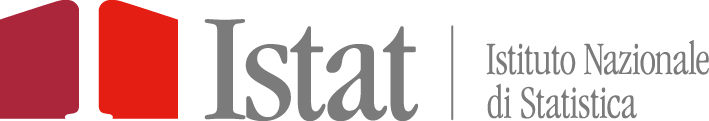 PARTNERSHIP | A SCUOLA DI OPEN COESIONE (ASOC)
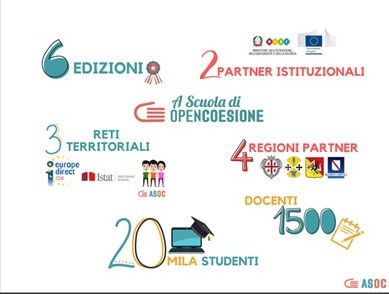 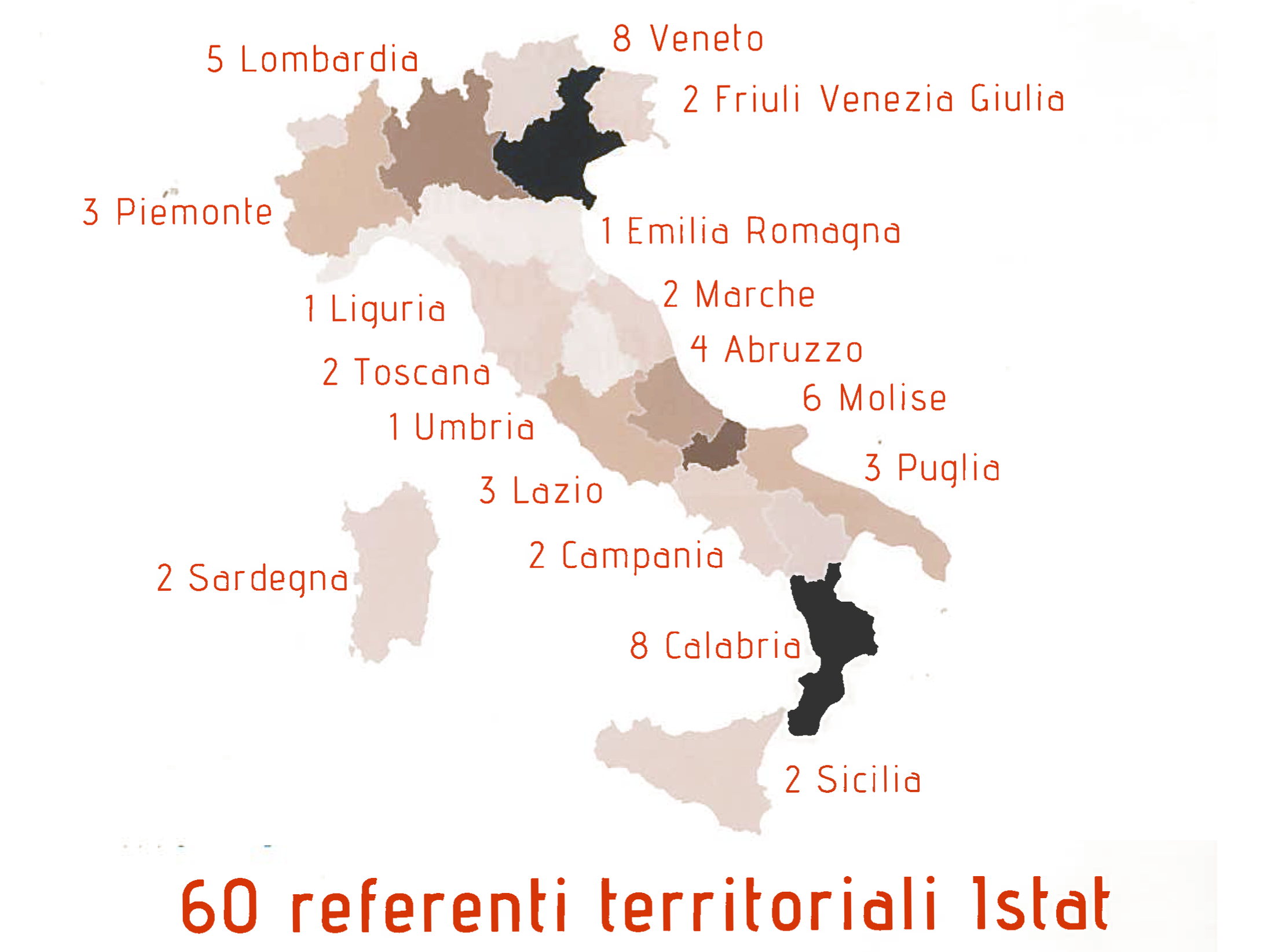 22
Le attività dell’Istat per lo sviluppo della cultura statistica nelle scuole
Alessandro Valentini, Patrizia Collesi, Paola Francesca Cortese | Milano, 14 Ottobre 2019
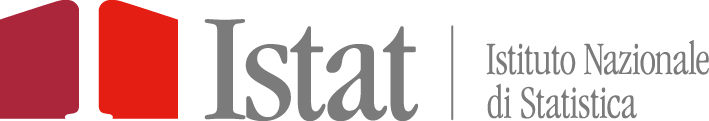 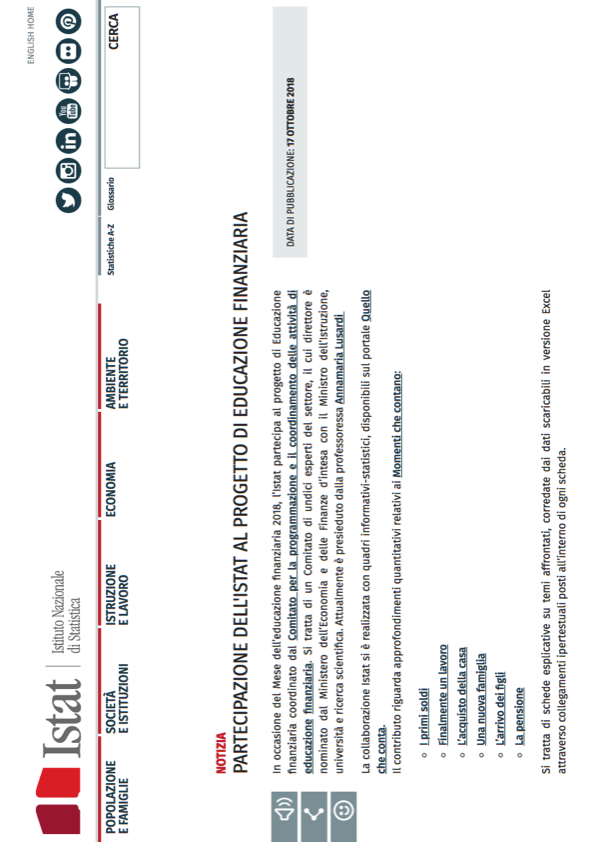 PARTNERSHIP | PROGETTO DI EDUCAZIONE FINANZIARIA (EDUFIN)
23
Le attività dell’Istat per lo sviluppo della cultura statistica nelle scuole
Alessandro Valentini, Patrizia Collesi, Paola Francesca Cortese | Milano, 14 Ottobre 2019
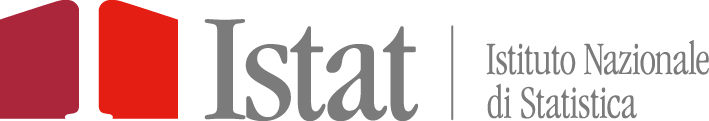 PARTNERSHIP | EDUFIN
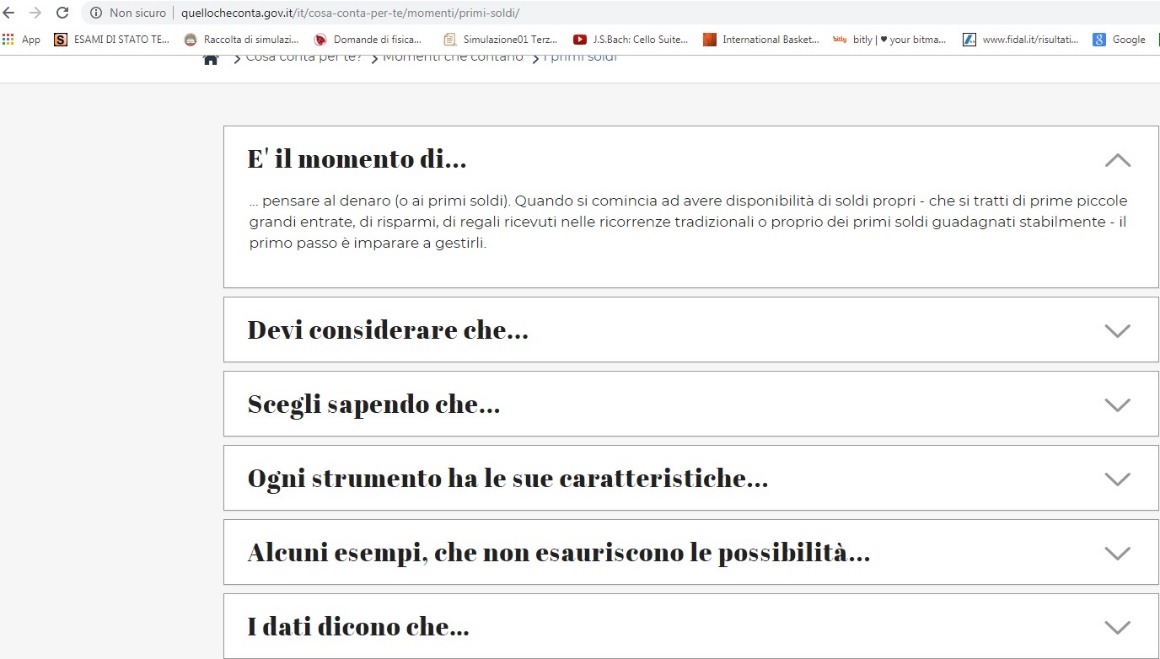 24
Le attività dell’Istat per lo sviluppo della cultura statistica nelle scuole
Alessandro Valentini, Patrizia Collesi, Paola Francesca Cortese | Milano, 14 Ottobre 2019
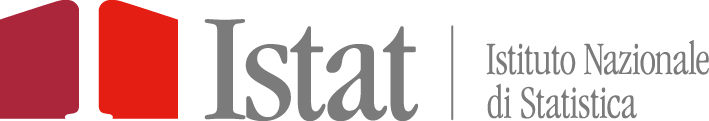 PARTNERSHIP | EDUFIN
http://www.quellocheconta.gov.it/it
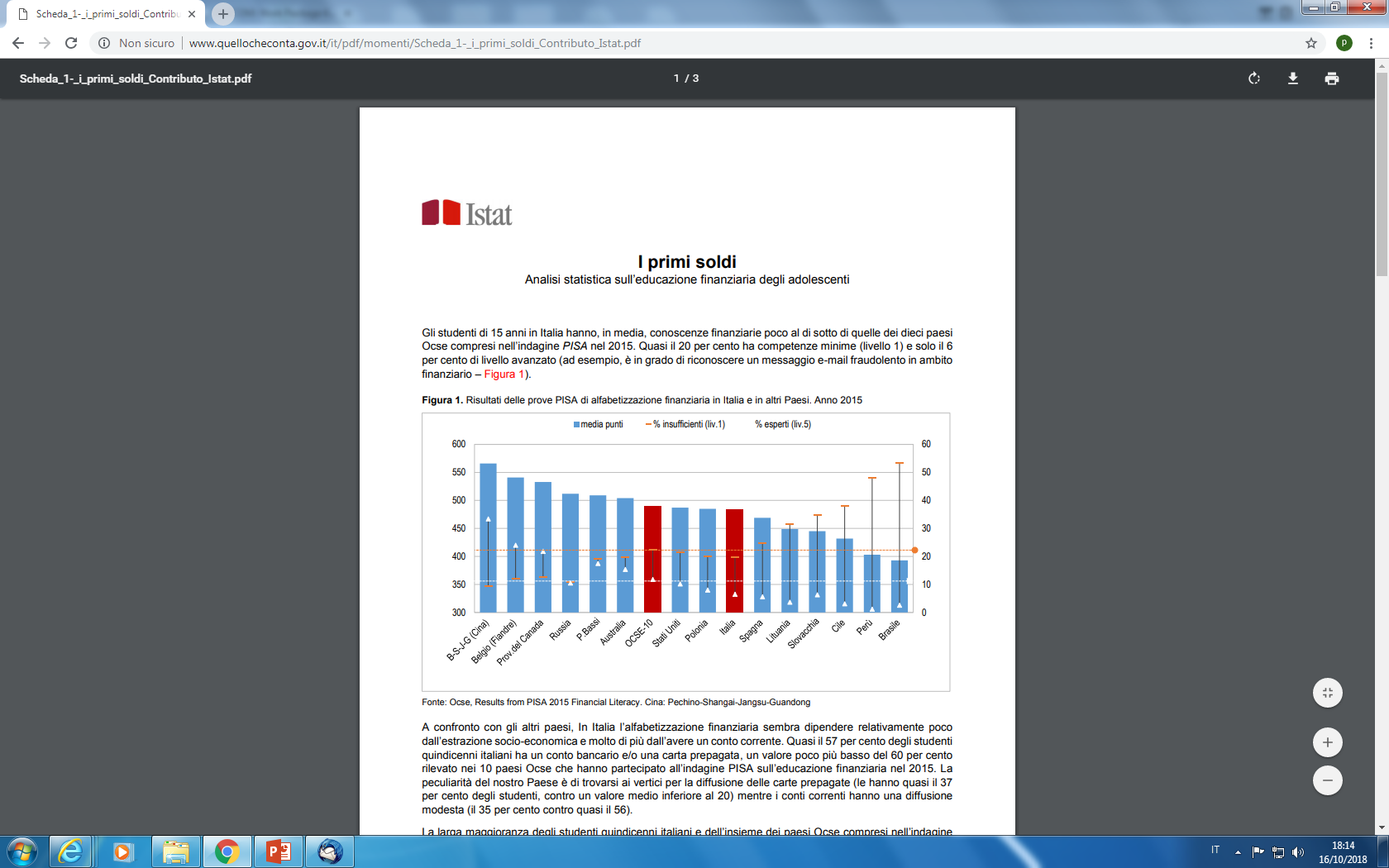 25
Le attività dell’Istat per lo sviluppo della cultura statistica nelle scuole
Alessandro Valentini, Patrizia Collesi, Paola Francesca Cortese | Milano, 14 Ottobre 2019
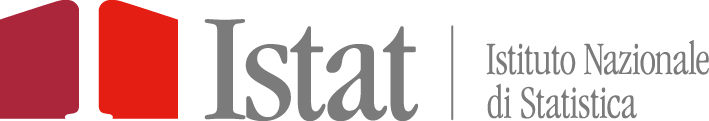 PARTNERSHIP | L’ACCORDO CON AEEE-ITALIA
Obiettivo: Diffusione della cultura statistica per rafforzare la cultura economica nelle scuole italiane

Siglato a luglio l’accordo Istat - Associazione per l’educazione economica
Formazione docenti (e studenti) delle scuole superiori, in particolare Liceo economico sociale
L’apporto della statistica all’educazione economica 
Metodologie didattiche per sostenere la cultura statistica, collegando la statistica alle scienze economiche
Percorsi didattici
26
Le attività dell’Istat per lo sviluppo della cultura statistica nelle scuole
Alessandro Valentini, Patrizia Collesi, Paola Francesca Cortese | Milano, 14 Ottobre 2019
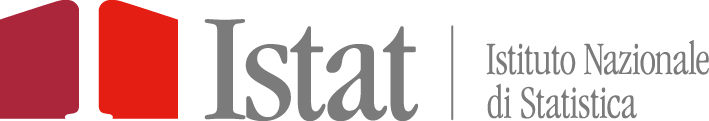 PER MAGGIORI INFORMAZIONI
Grazie per la vostra attenzione!
Alessandro Valentini |  alvalent@istat.it
Patrizia Collesi |   pcollesi@istat.it
Paola Francesca Cortese | pacortes@istat.it
27
Le attività dell’Istat per lo sviluppo della cultura statistica nelle scuole
Alessandro Valentini, Patrizia Collesi, Paola Francesca Cortese | Milano, 14 Ottobre 2019
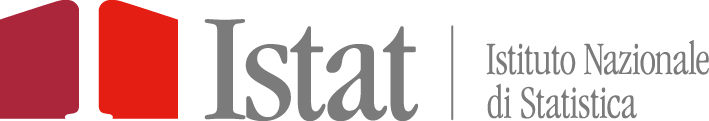